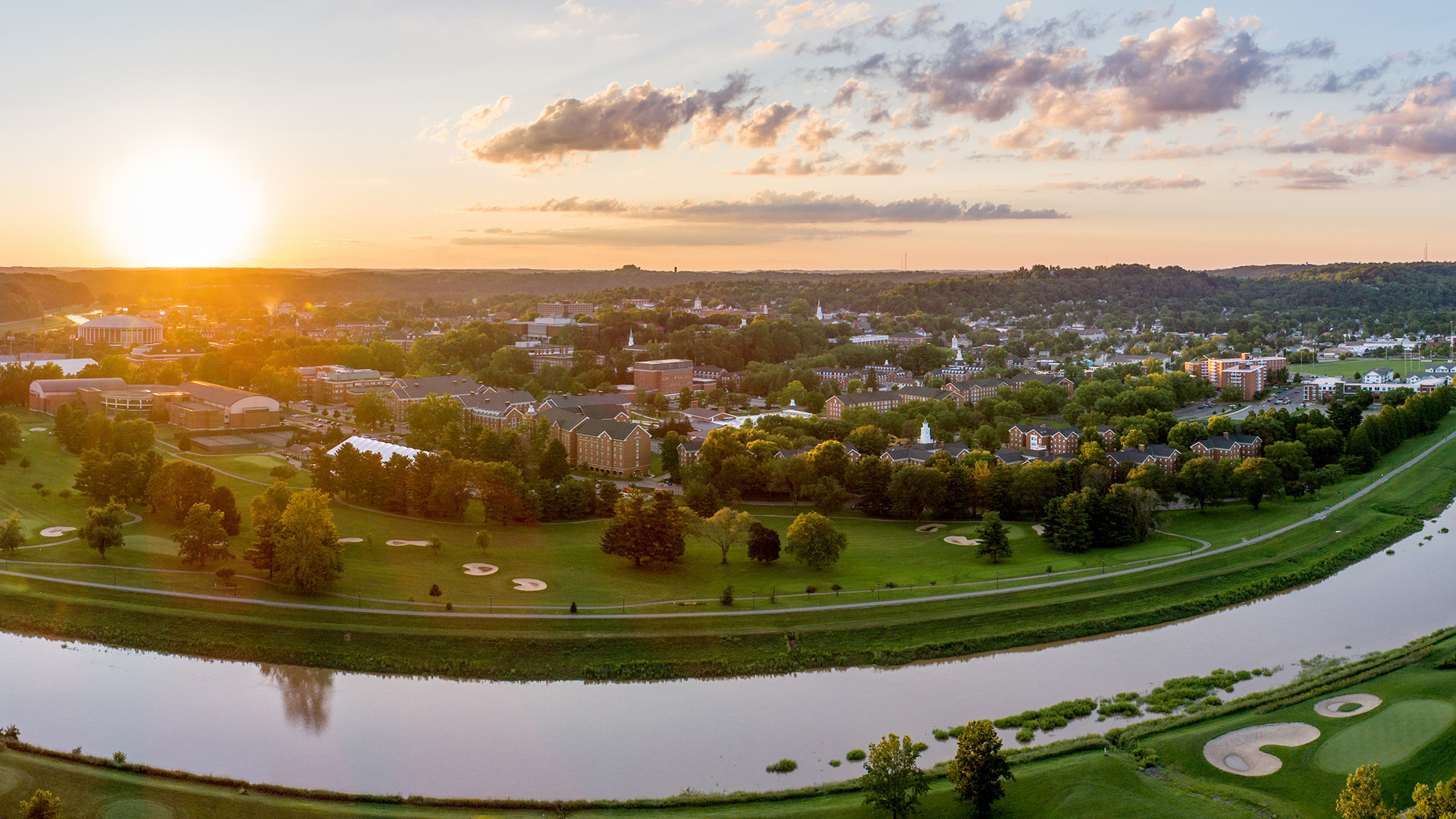 Community-Engaged Research
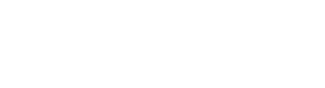 ohio.edu/community-engaged-research
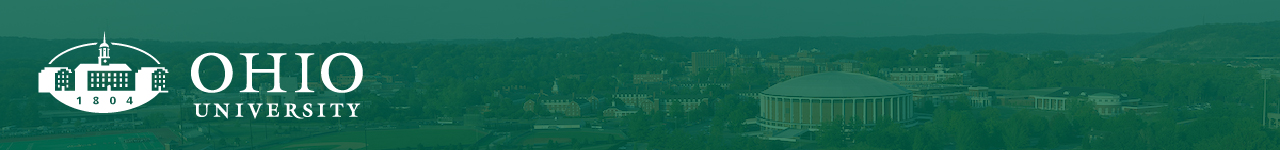 ohio.edu/community-engaged-research
Community Engagement & Community-Engaged Research
Community Engagement
Defined by the Carnegie Foundation for Advancement of Teaching
“The collaboration between institutions of higher education and their larger communities (local, state/regional, national, global) for the mutually beneficial exchange of knowledge and research in a context of partnership and reciprocity.”  

Community-Engaged Research
Community-engaged research is a process where research is conducted WITH the community to ensure mutually beneficial outcomes.  Members of the research team are all equal partners throughout the research process. This is different than community-focused research where research is done ON or IN the community.
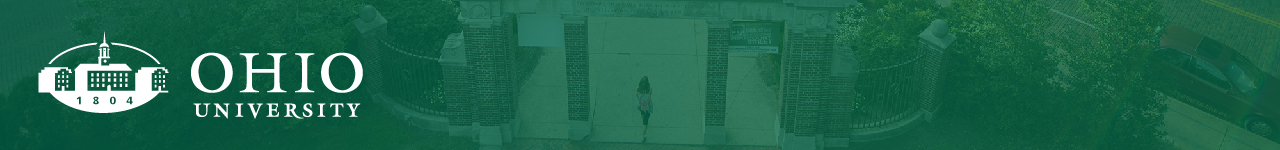 ohio.edu/community-engaged-research
Defining Our Community
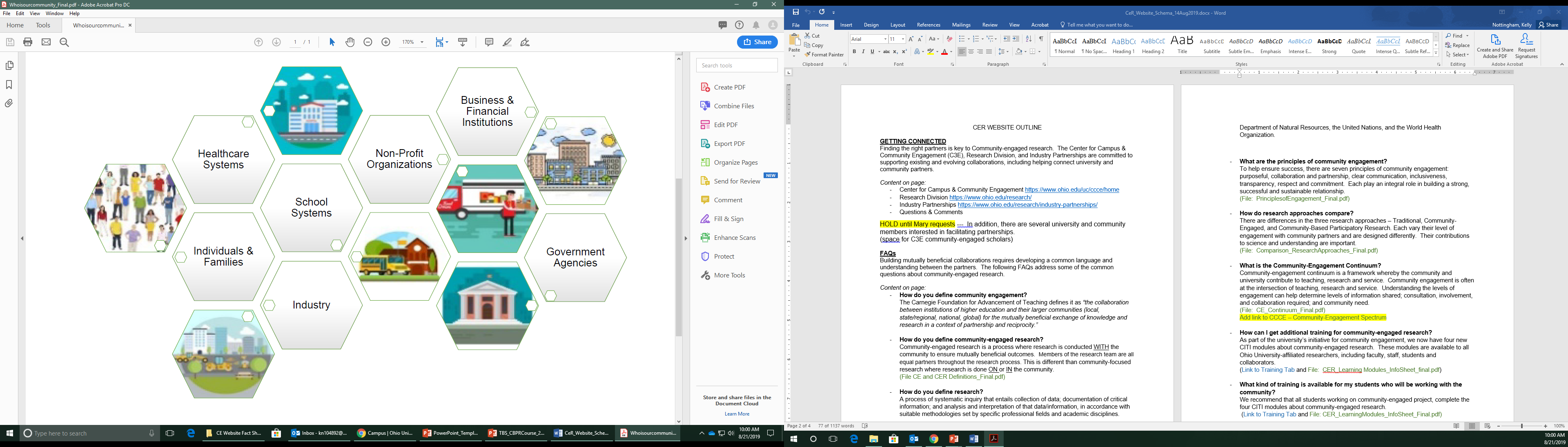 Community is any small or large social unit that has something in common. 
A Community may be based on geography, culture, religion, or identity. 
Community partners may include, but are not limited to: 
individuals and families; 
school systems; 
community coalitions; 
neighborhood associations; 
healthcare systems; 
non-profits; 
businesses and industry; and 
government agencies
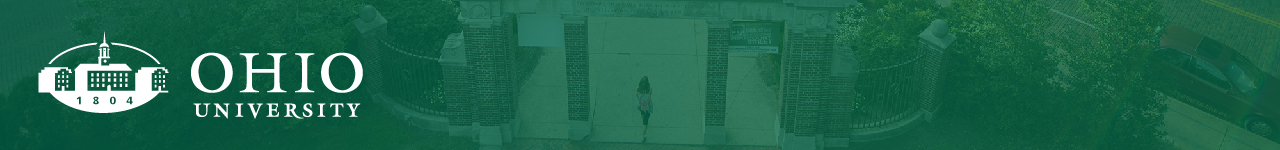 ohio.edu/community-engaged-research
Principles of Community Engagement
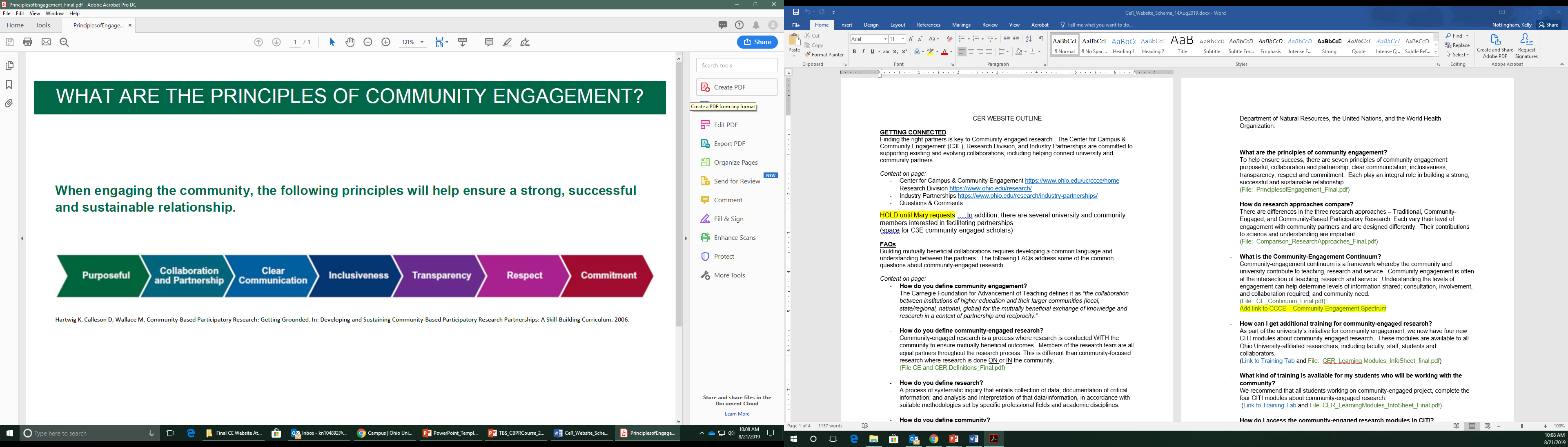 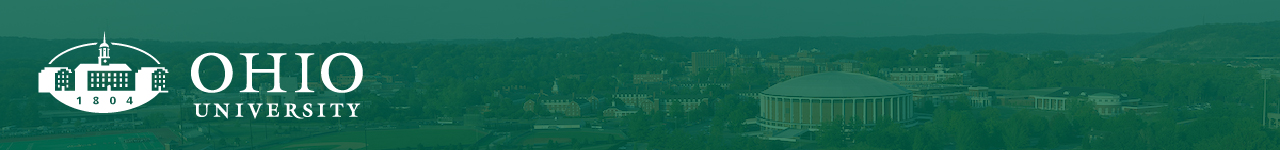 ohio.edu/community-engaged-research
Comparing Research Approaches
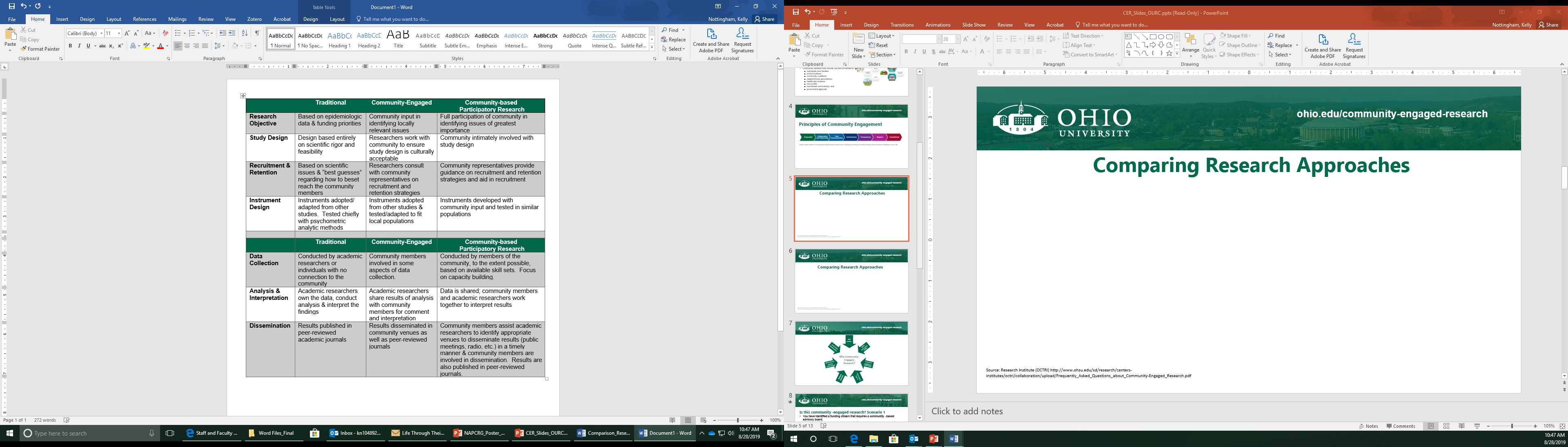 Source: Research Institute (OCTRI) http://www.ohsu.edu/xd/research/centers-institutes/octri/collaboration/upload/Frequently_Asked_Questions_about_Community-Engaged_Research.pdf
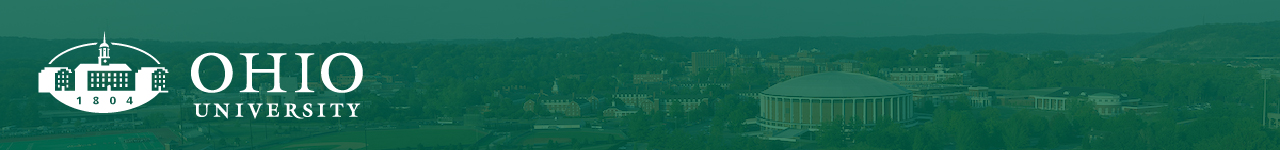 ohio.edu/community-engaged-research
Comparing Research Approaches
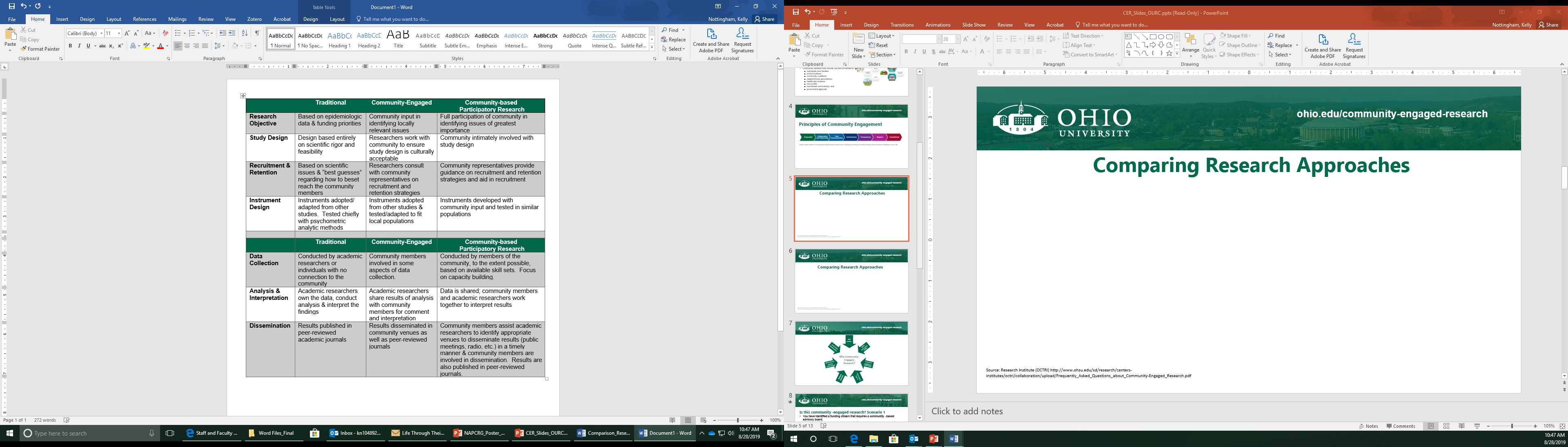 Source: Research Institute (OCTRI) http://www.ohsu.edu/xd/research/centers-institutes/octri/collaboration/upload/Frequently_Asked_Questions_about_Community-Engaged_Research.pdf
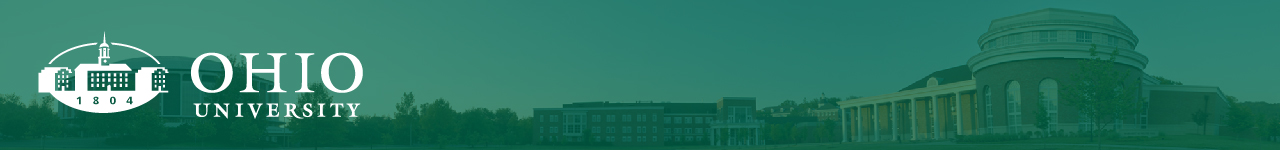 ohio.edu/community-engaged-research
Why Community-Engaged Research?
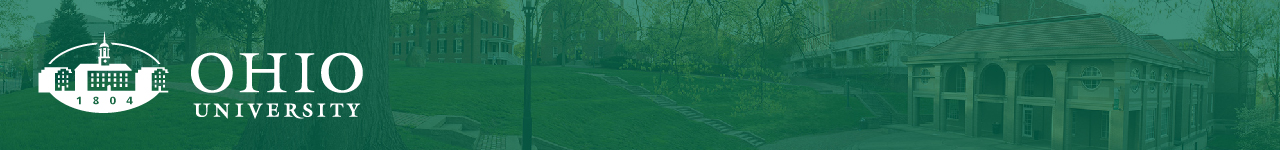 ohio.edu/community-engaged-research
Is this community-engaged research? Scenario 1
You have identified a funding stream that requires a community-based advisory board.  
There is an established advisory board that could be beneficial as a partner on the grant application.  
You talk to one member of the board and they seem interested.  
For the grant, you reference this board as a partner but none of the board members are contributing to the project development because the grant deadline is very short.

Would this be considered community-engaged research?

No, this is not community-engaged research.  Simply, referencing a community advisory board does not meet the criteria.
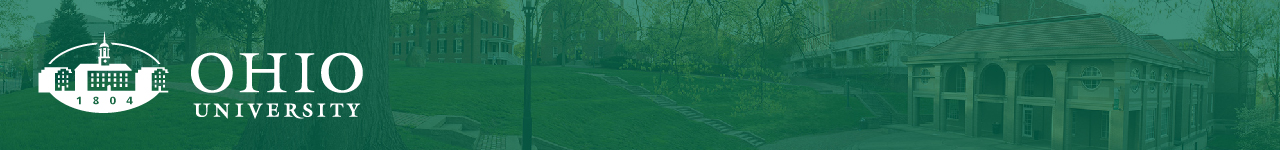 ohio.edu/community-engaged-research
Is this community-engaged research?  Scenario 2
A community member meets a faculty member at the Farmers’ Market and they discuss issues around town.  
They set up standing meetings where they discuss these issues.  
Over time, they develop a question that they felt could be answered.  
As a result, a couple students work along with the community and faculty member to design a research project that could help improve the issues identified.

Would this be considered community-engaged research?

Yes, this is community-engaged research.  Taking cues from and engaging the community partner through the entire process meets the criteria.
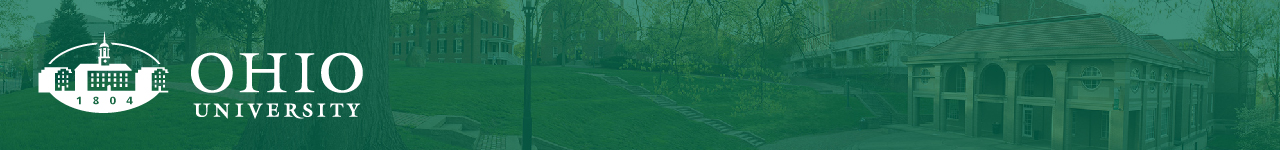 ohio.edu/community-engaged-research
Is this community-engaged research?  Scenario 3
A project that is being developed has been endorsed by the project advisors who are community leaders.  
During the implementation phase of the project, the researcher maintains complete control, including data collection and analysis. 
The project advisors are only passively involved but have interest in helping and translating the findings. 

Would this be considered community-engaged research?

No, this is not community-engaged research.  The partnership needs to be equal across the entire process.  The project advisors should contribute to and help with all aspects.
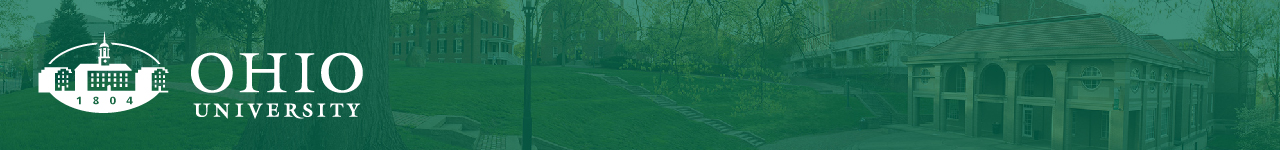 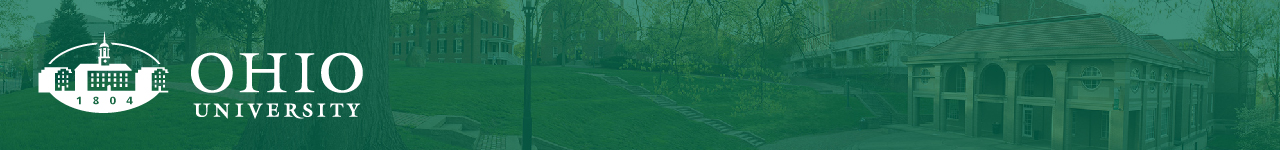 ohio.edu/community-engaged-research
Is this community-engaged research?  Scenario 4
While working together on designing research questions, a community representative provides an alternative research questions that they feel would be better for the community.  
The researcher hears the suggestion and works to modify the questions to answer the new research question.

Would this be considered community-engaged research?

Yes, this is community-engaged research.  Giving the community member an equal voice can contribute to stronger and questions that have a greater impact.
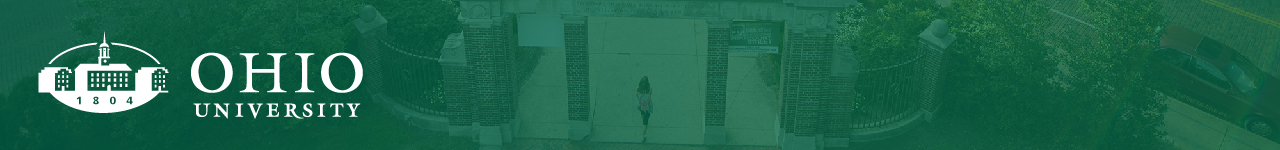 ohio.edu/community-engaged-research
Tips for Building the Partnership
Set clear expectations
Mutual trust, respect and commitment
Identify strengths and needs
Clear and open communication 
Have transparency in decision-making
Use feedback to, among and from all members
Have clear structure to define roles, norms, and processes
Use existing structures to incorporate in solutions
Strive to build a long-standing and sustainable partnership
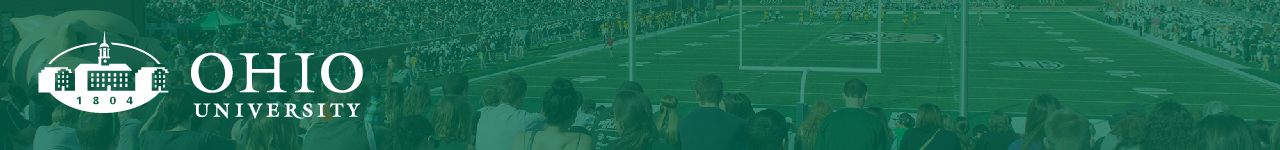 ohio.edu/community-engaged-research
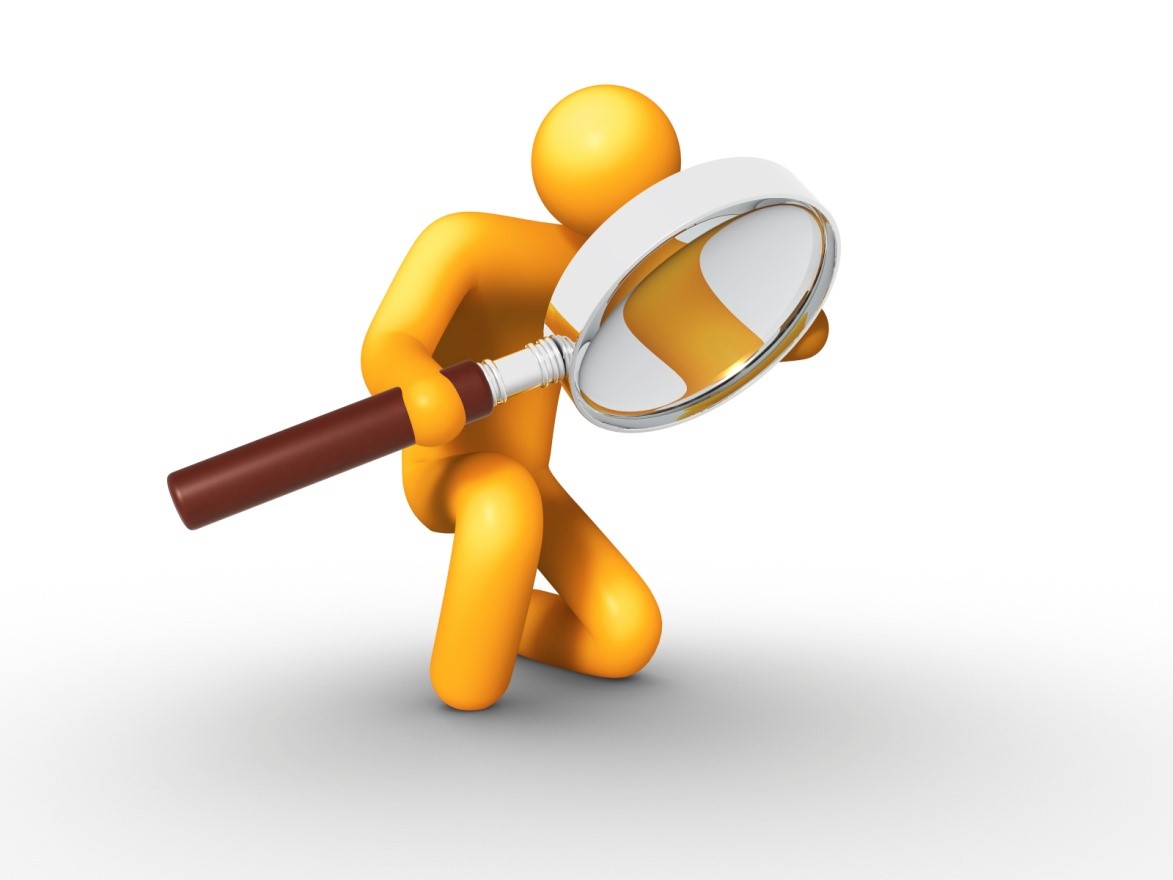 Questions?


For more information:
www.ohio.edu/community-engaged-research 

Or email,
CeR@ohio.edu